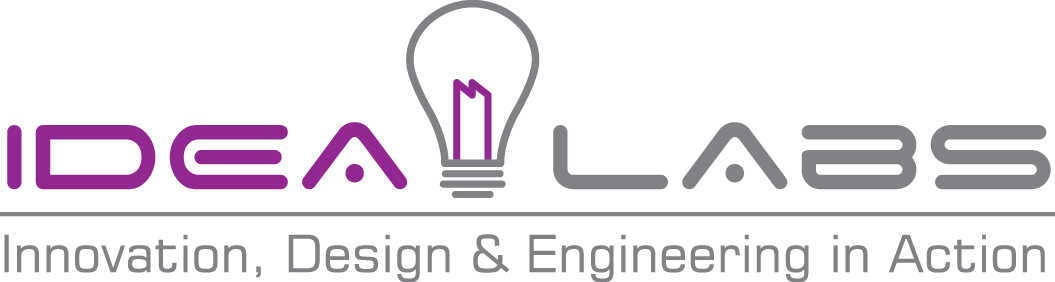 Forging students into entrepreneurs to solve real-world  clinical problems
ideas.wustl.edu
WHAT IS IDEA LABS?
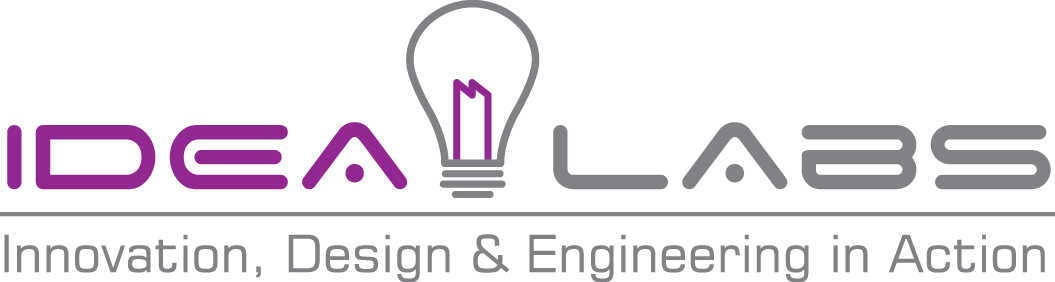 Creating Student Led Ventures
Founded in 2013
Currently an independent non-profit committed to fostering life science entrepreneurship in St Louis
IDEA Labs is the first student operated bio-tech incubator in the country
We form student teams focused on clinical problems and provide the resources needed to develop solutions

Promising teams go on to form ventures and commercialize their inventions
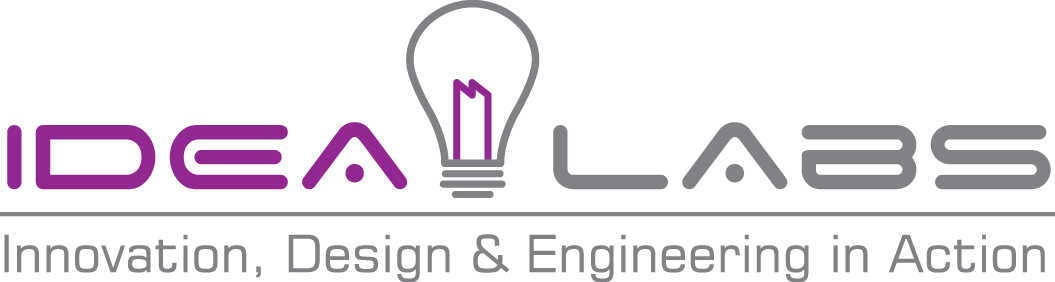 Unique & Innovative Approach
CREATING A MIDWEST INNOVATION CLUSTER
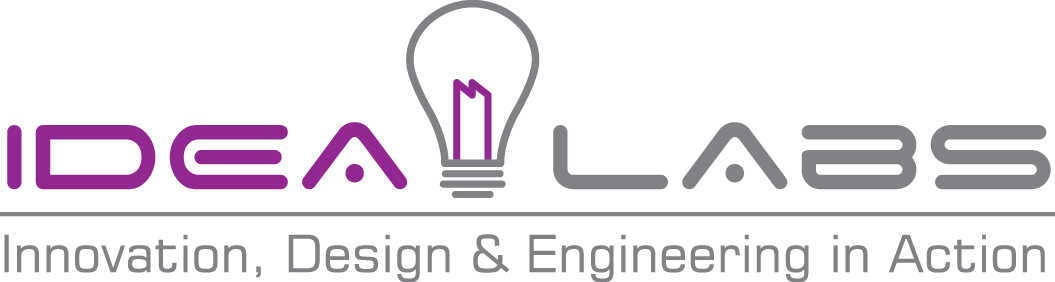 St. Louis’ Potential
IDEA Labs: The bridge from academia to bioentrepreneurship
Premier Medical Hub:
Washington University 
Barnes Jewish Hospital
Ranked top 10 in the nation
Manufacturing Hub 
MakeSTL
90 Industrial manufacturers within 30 miles
Industrial Hub
Sigma Aldrich (Biotechnology)
Monsanto
Boeing (McDonnell Douglas)
TUMS
Community Commitment 
CORTEX Entrepreneurship district - ($186 million biotech Investment)
Venture Capital: 
Capital Innovators
Cultivation Capital
Arch Angels
Venture Services: 
Biogenerator
iTEN 
GatewayVMS
Kauffman Foundation
T-Rex 
Cambridge Innovation Center
Business Plan Competitions: Olin & Arch Grants
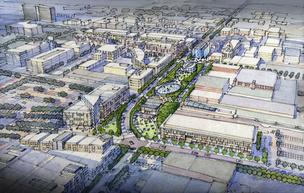 CORTEX Biotech District
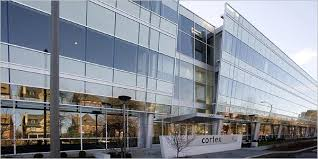 We’re helping to build an innovation cluster in St Louis
BRIDGING PROBLEMS WITH SOLUTIONS
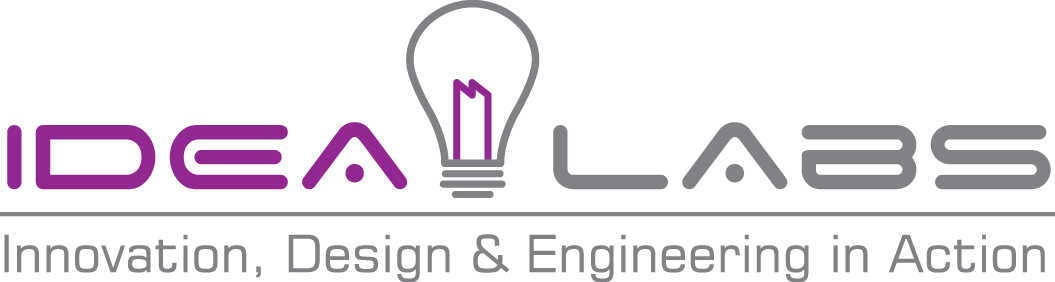 Our Model
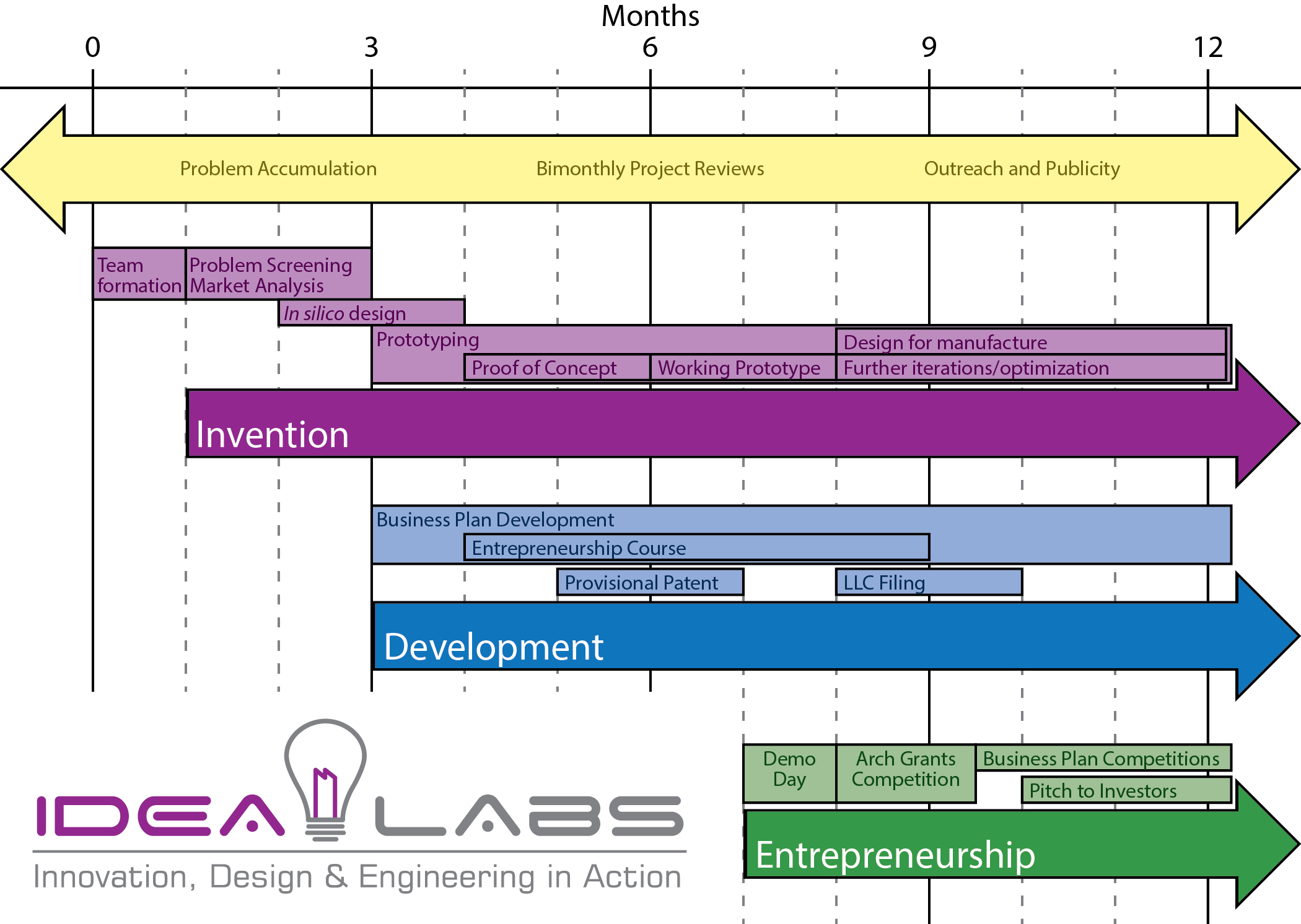 Invention Phase
Problem Bank Development: 
Clinicians, residents, medical students identify & validate problems based on clinical need
Team Recruitment
Rigorous recruitment from engineering, medicine, business, and law (50% acceptance rate)
Criteria: Previous design and entrepreneurial experience, technical, and business skills
Organic formation around project managers
Research & Development
Rigorous market and patent analysis
Prototype and serial invention
Clinical trial support & testing
Manufacturing & Technical Advice
One-on-one pipeline into St. Louis Manufacturing
Monthly technical reviews
BRIDGING PROBLEMS WITH SOLUTIONS
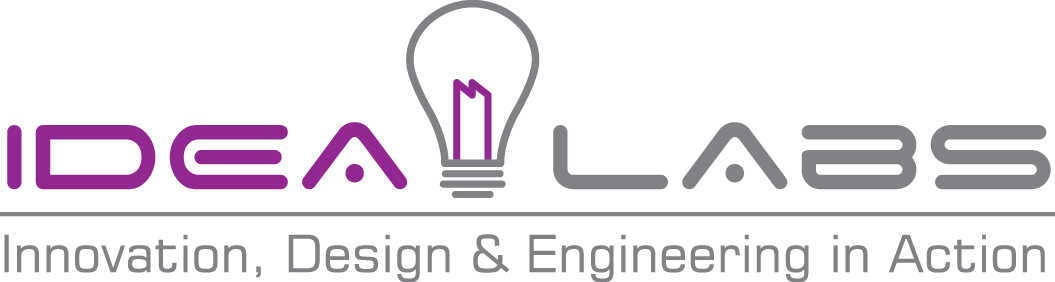 Our Model
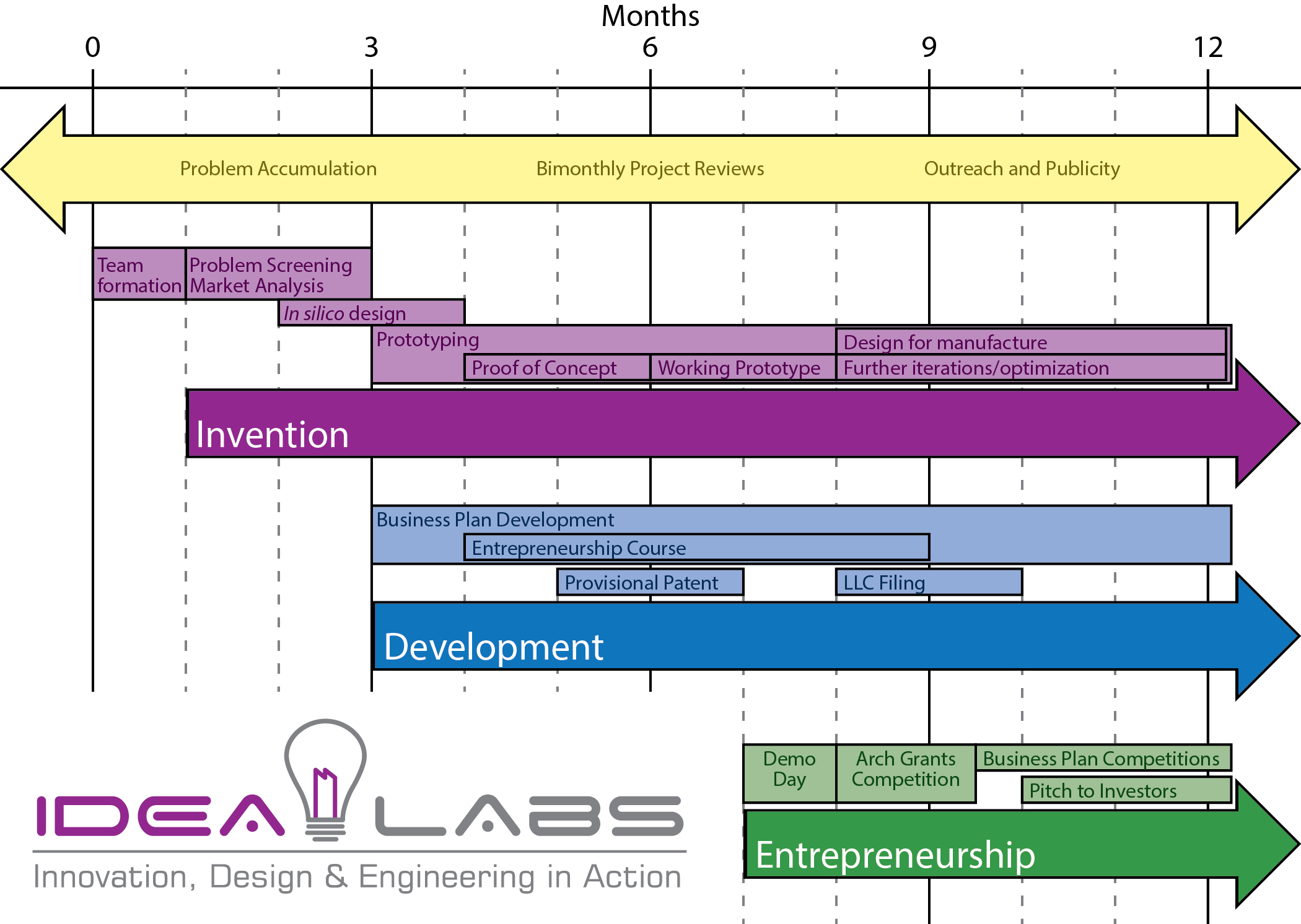 Development and Entrepreneurship Phase
Intellectual Property (IP)
Washington University waives all rights to any IP developed by IDEA Labs teams
IDEA Labs temporarily holds IP until LLC formation
Teams own all IP rights
Pro bono LLC & patent filing
Business Plan Development
Teams undergo intensive, guided business plan & pitch development
Capital Fundraising
Direct pitch route to angel and venture investors at Demo Day
Former advisors, and the community at large
Project Funding & Business Development Grants
Incremental funding is competitively awarded at confidential bimonthly project reviews
ORGANIZATIONAL LEADERSHIP: WHO WE ARE
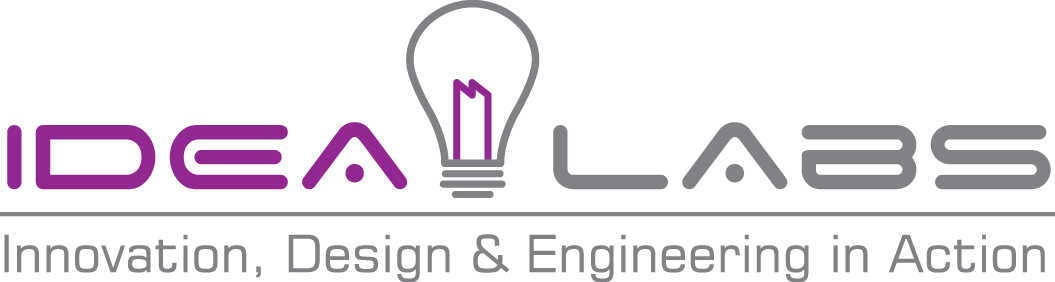 Our Team
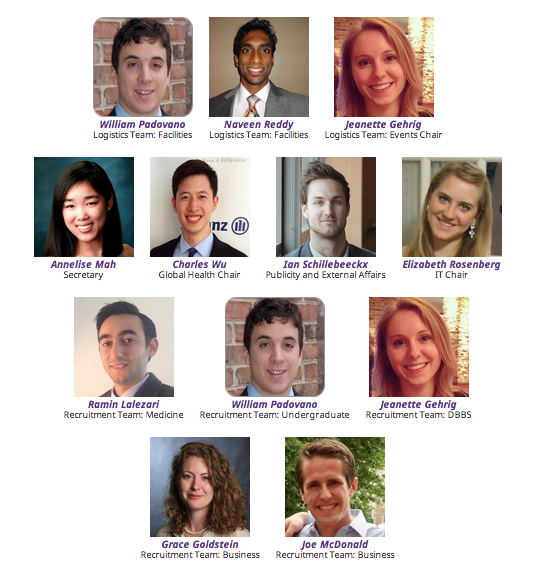 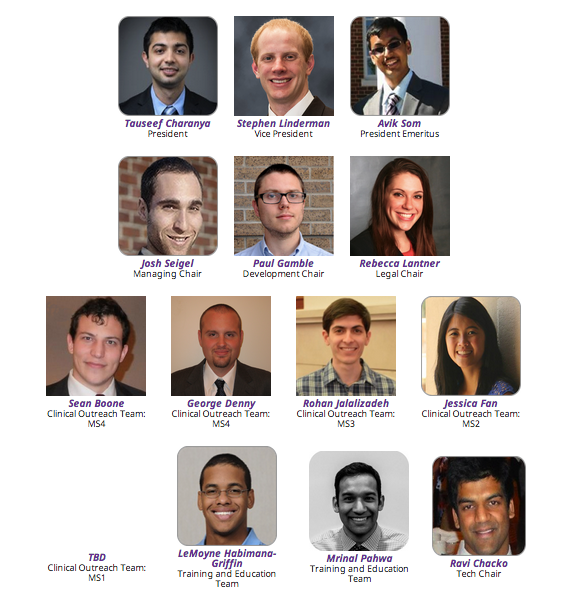 MENTORSHIP AND COMMERCIALIZATION ASSISTANCE
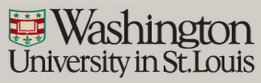 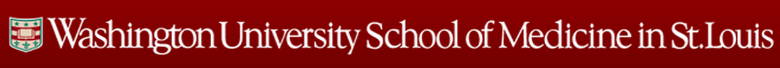 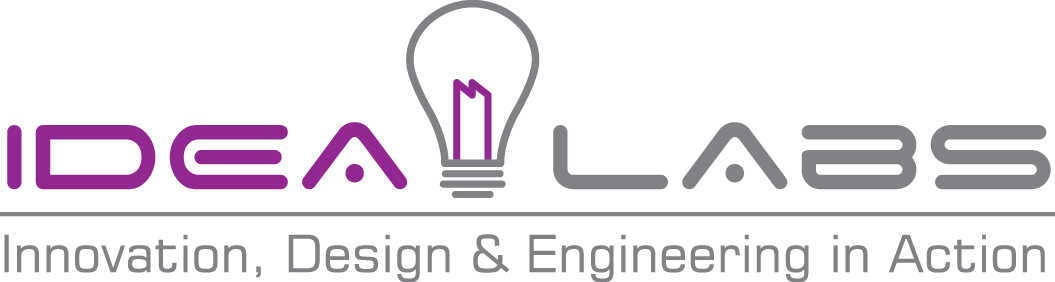 Selected Advisors & Partners
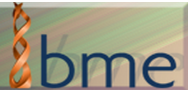 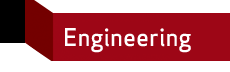 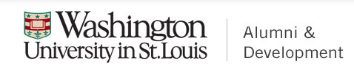 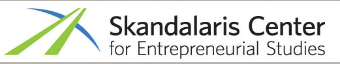 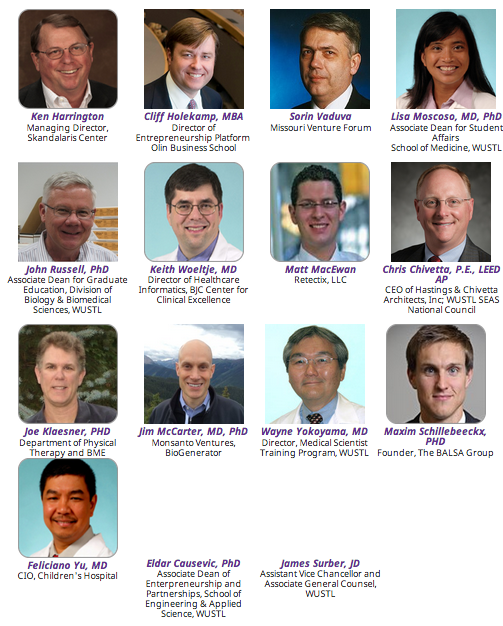 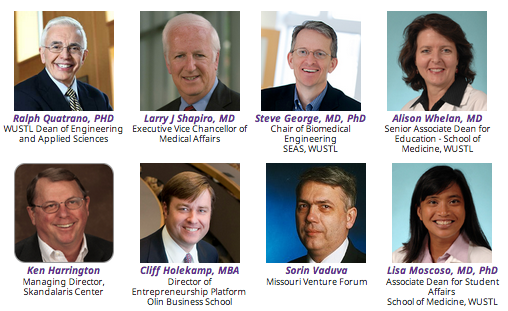 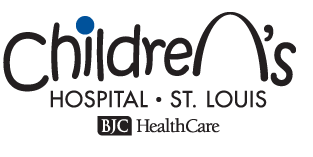 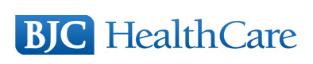 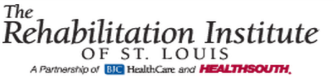 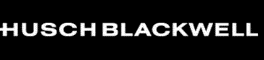 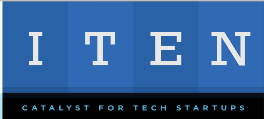 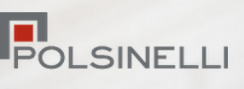 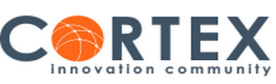 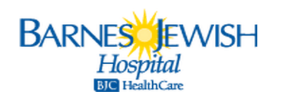 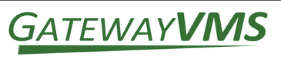 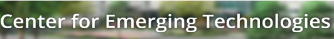 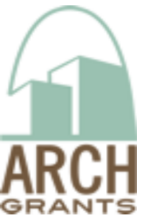 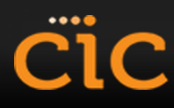 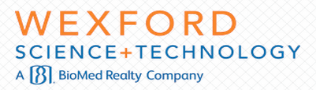 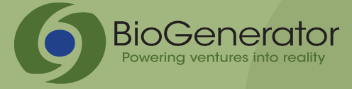 What to do with questions
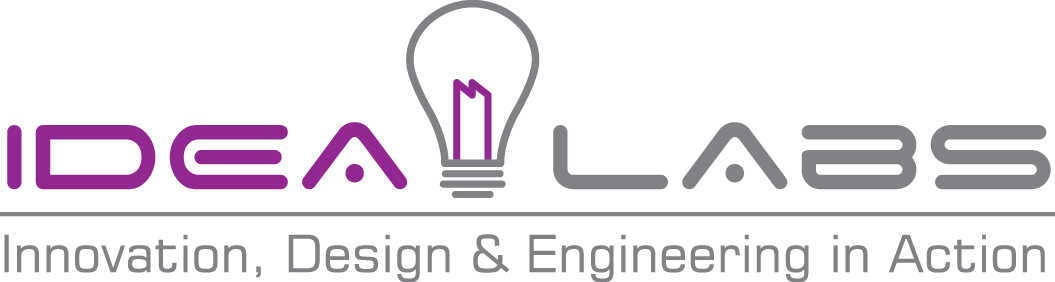 Ask us
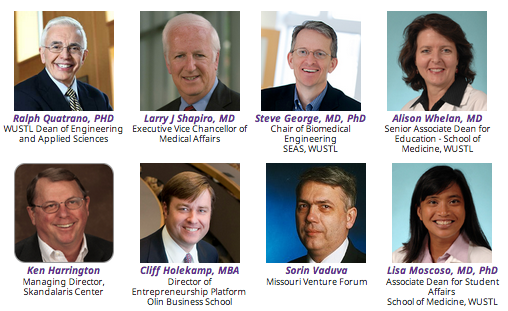 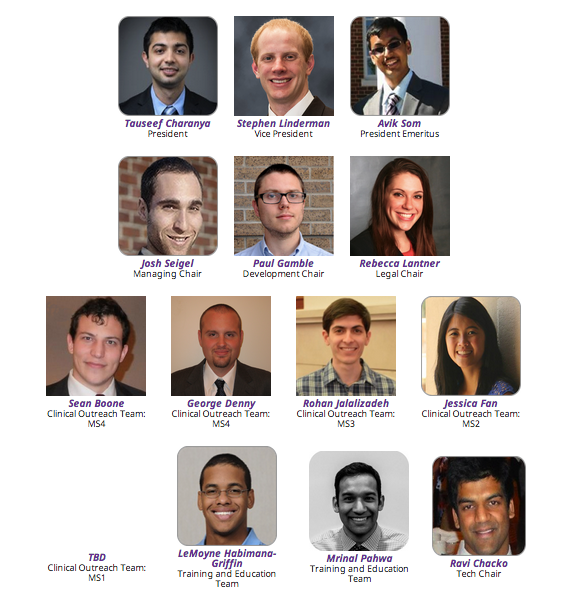 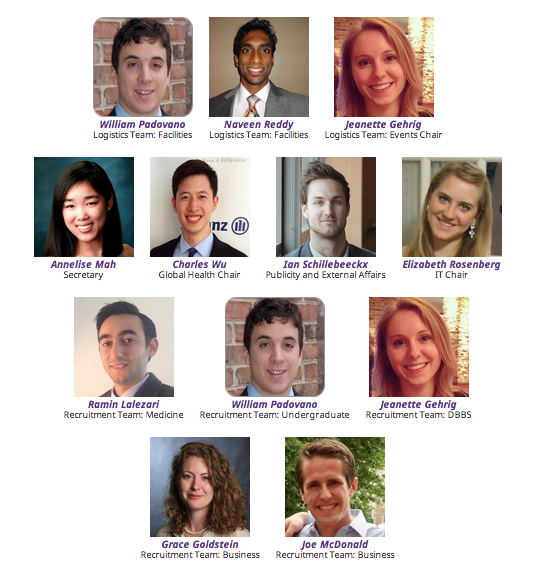 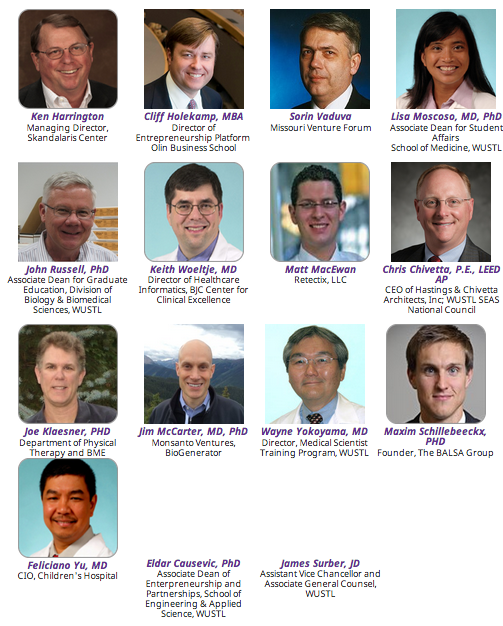 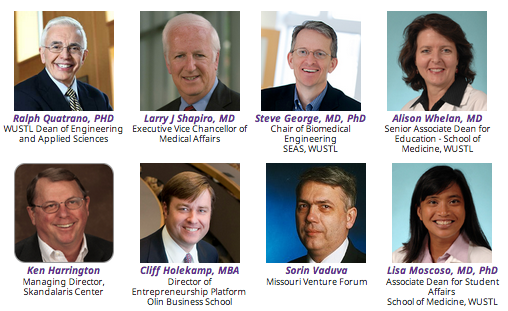 What to do with questions
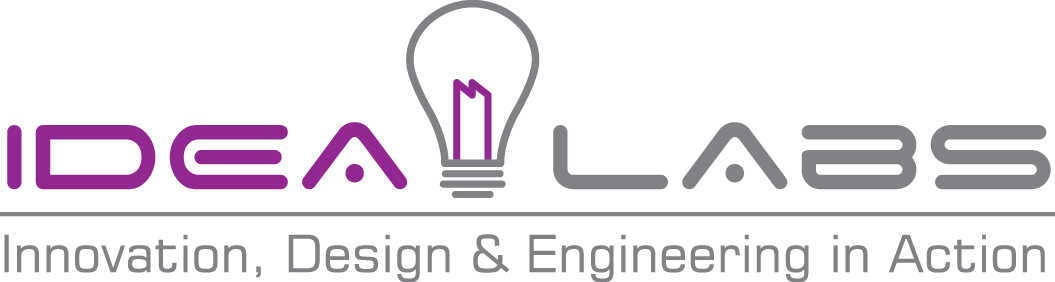 Liaisons
240-506-3715
joshsiegel1@gmail.com
Here they are…
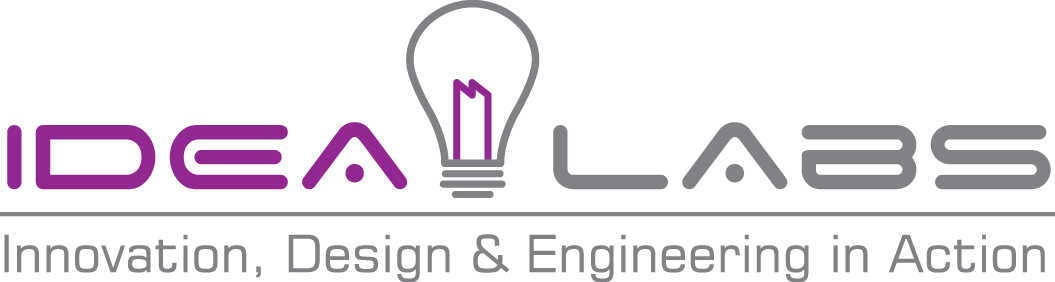 Teams (very tentative)
What to do with receipts
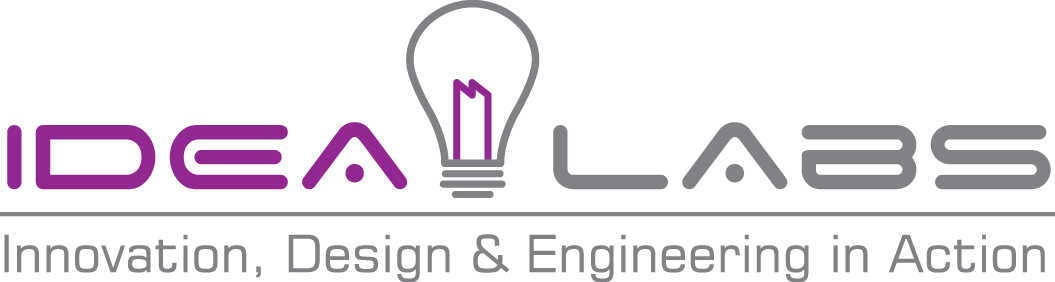 Reimbursement
http://ideas.wustl.edu/important-forms.html
Reimbursement: Takes 2 steps, please follow both.
1) Submit Online Form: fill out all the fields and submit for our record.
2) Reimbursement printout: Print, and turn in the form with attached receipt(s) to the Skandalaris Center, located in Simon Hall on the Danforth Campus.